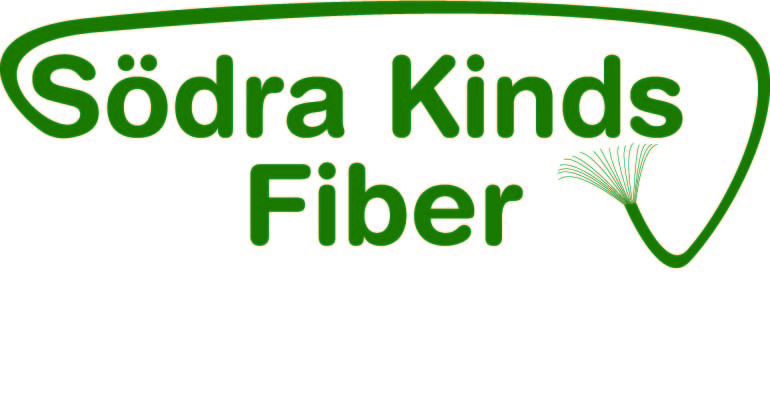 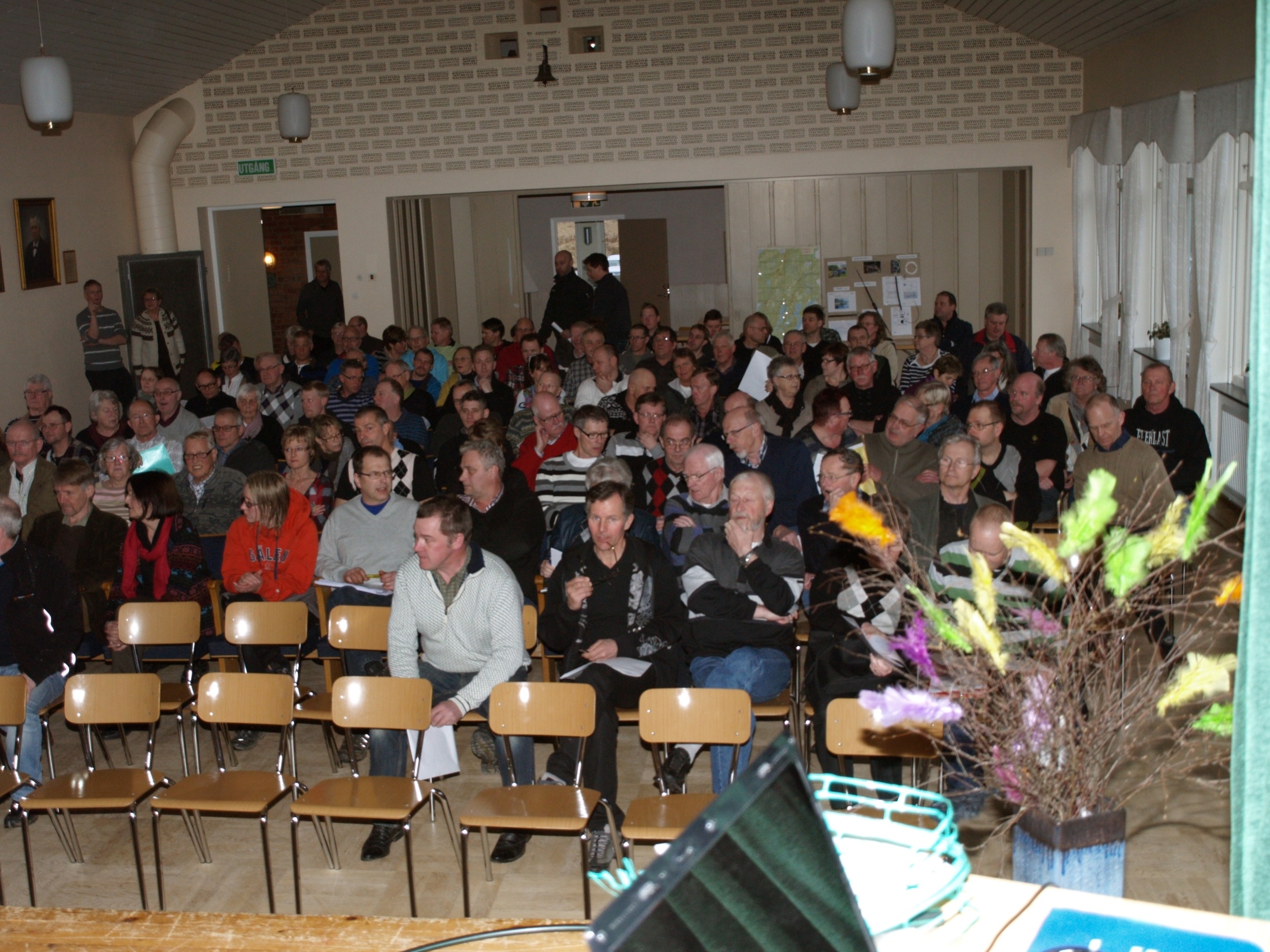 Beslut vid stämma 18 mars 2012
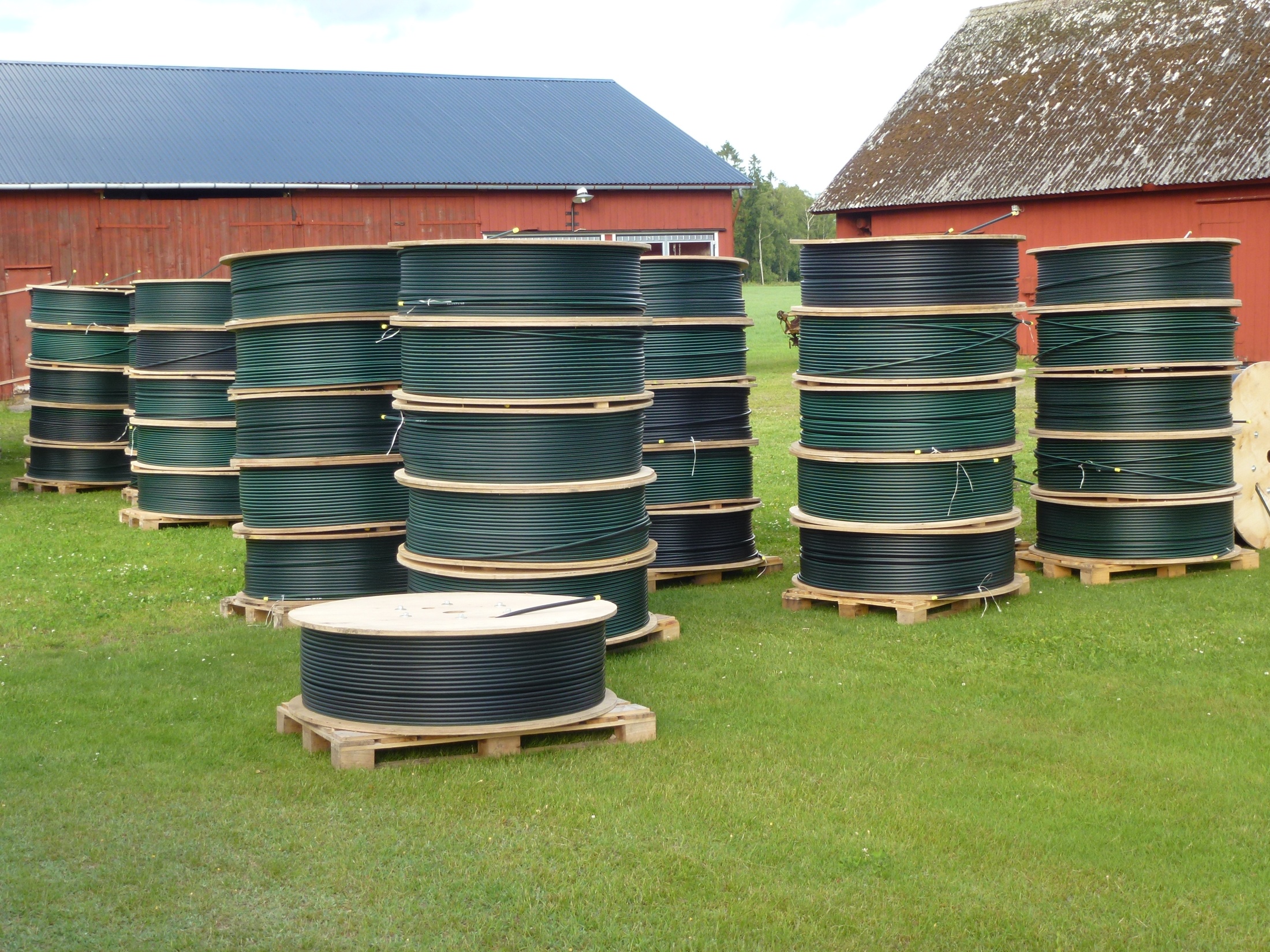 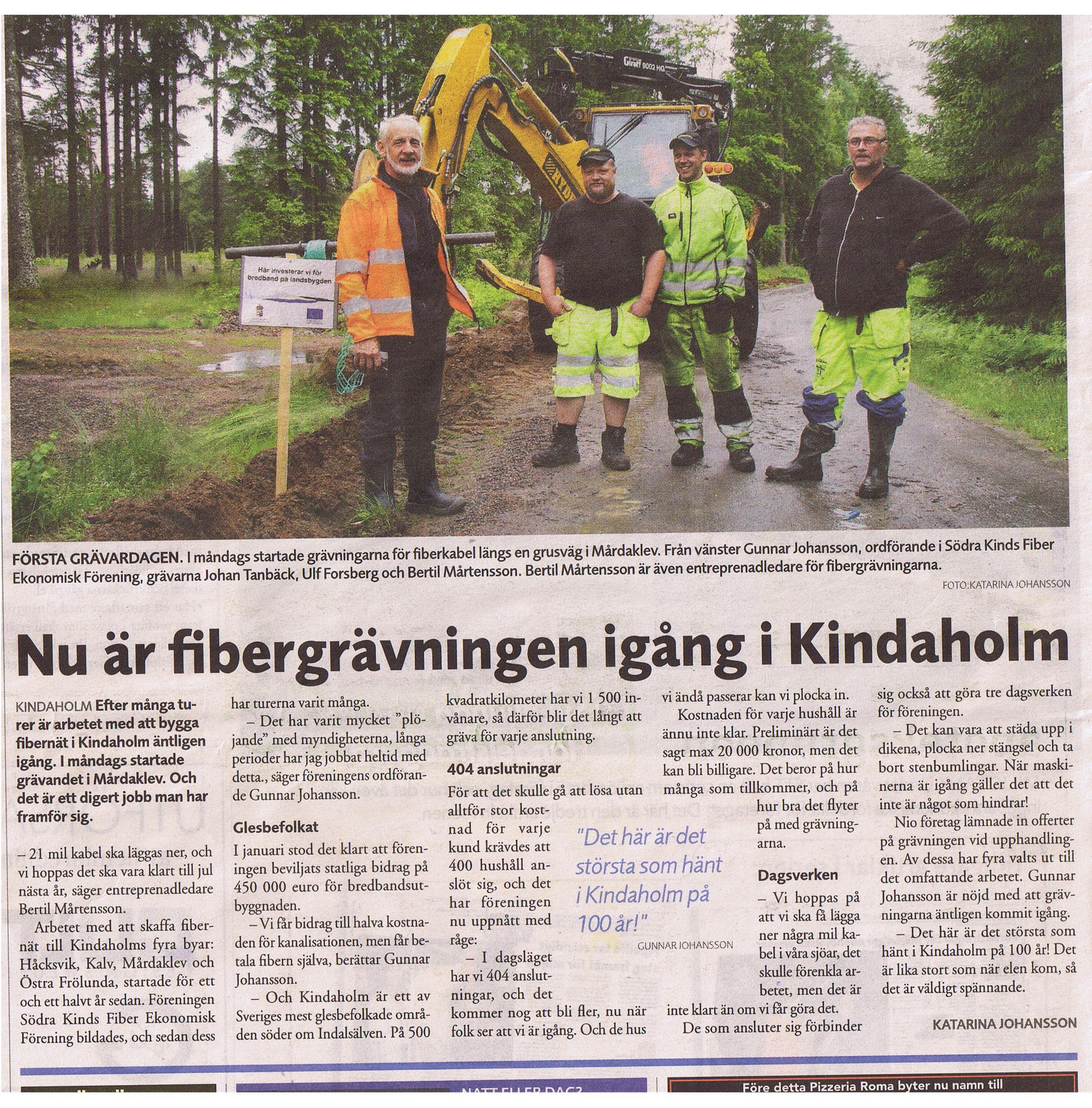 Start 29 juni  2012
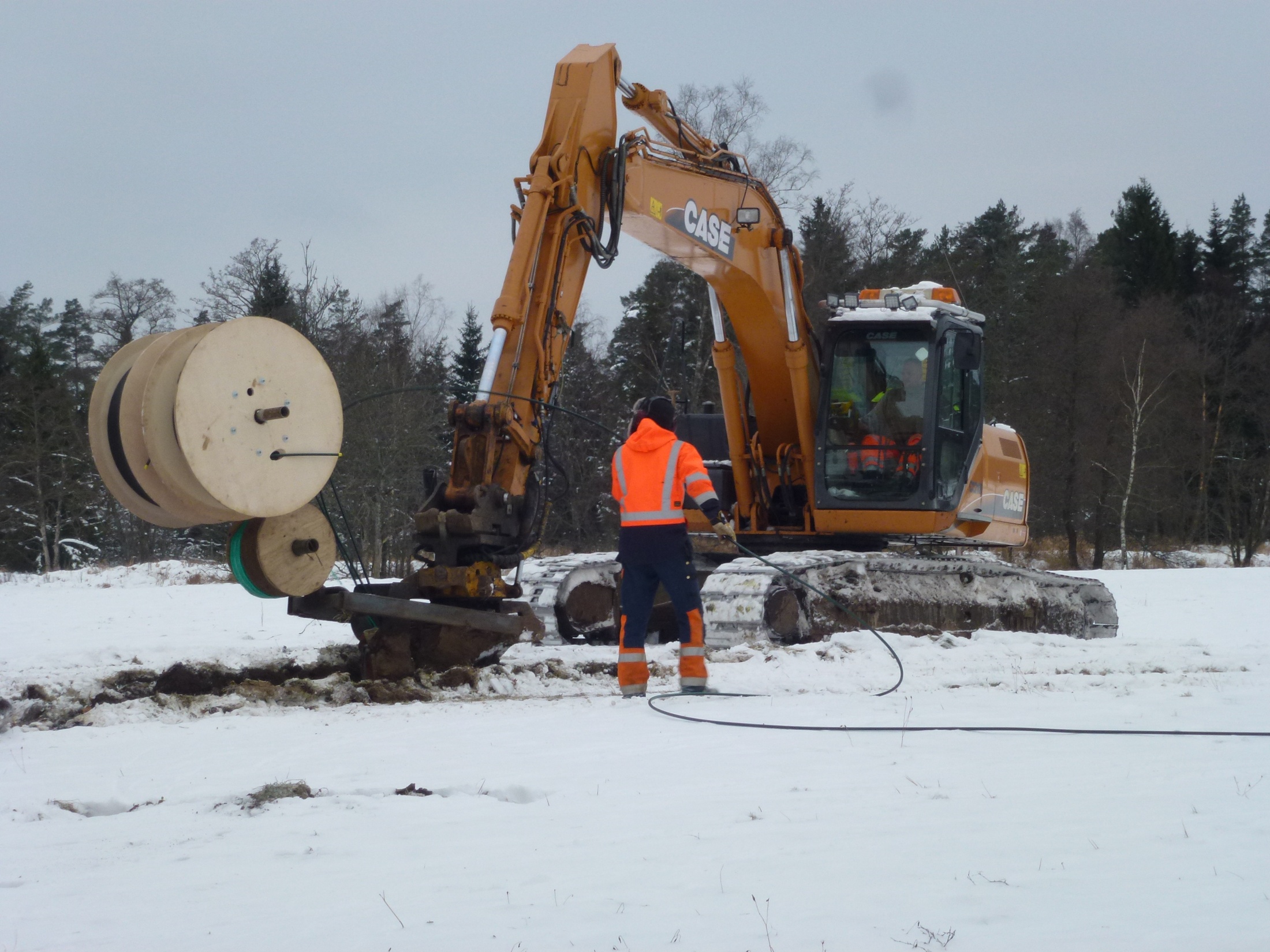 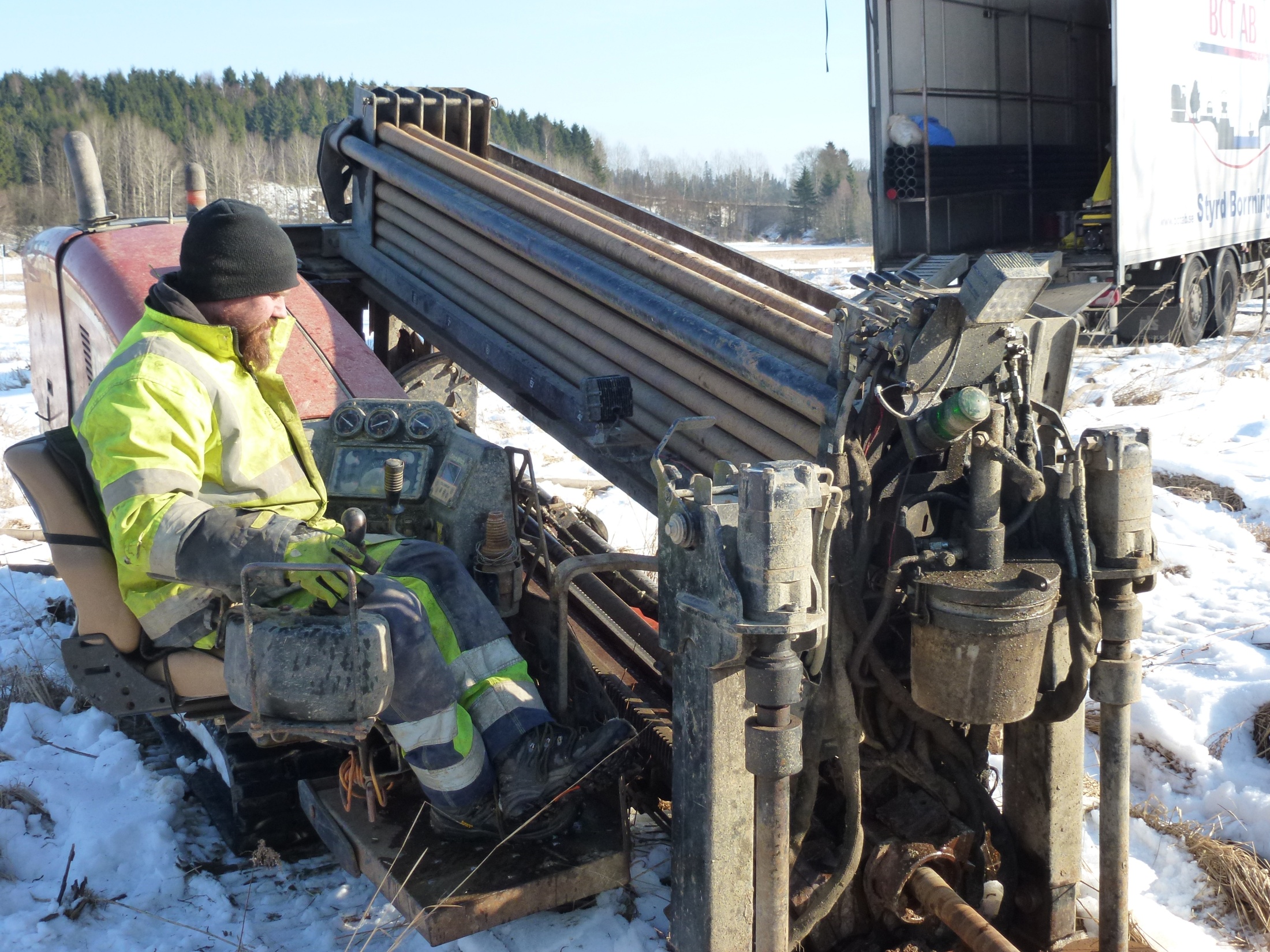 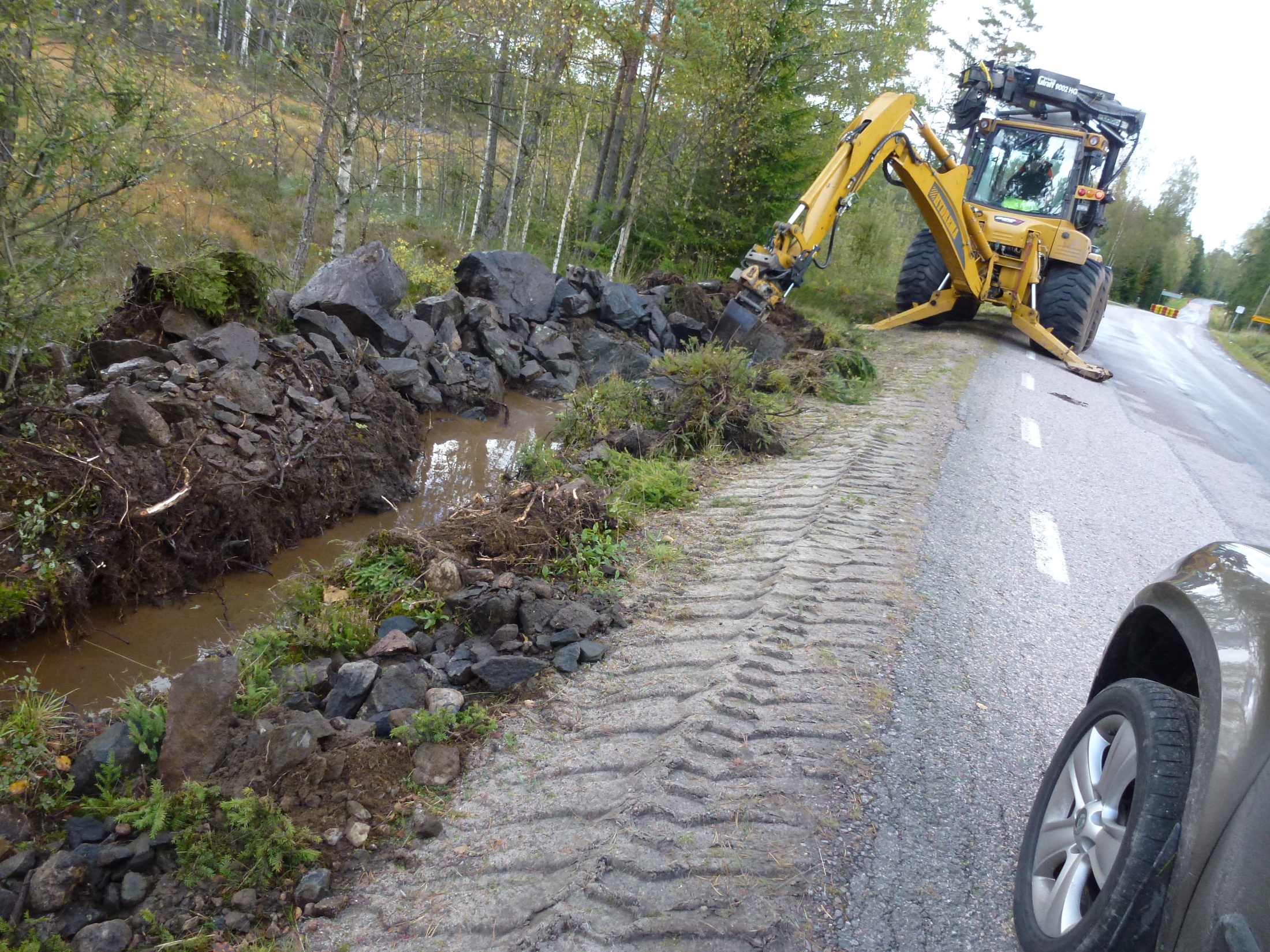 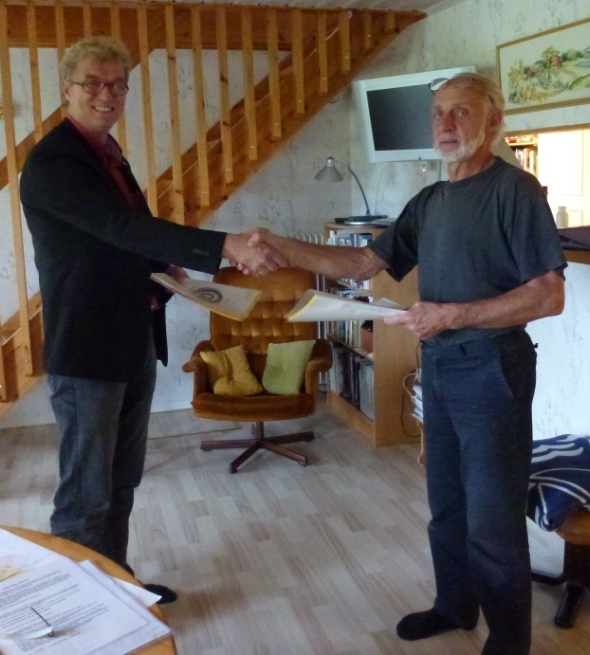 Avtalet om 
STOM-nätet klart
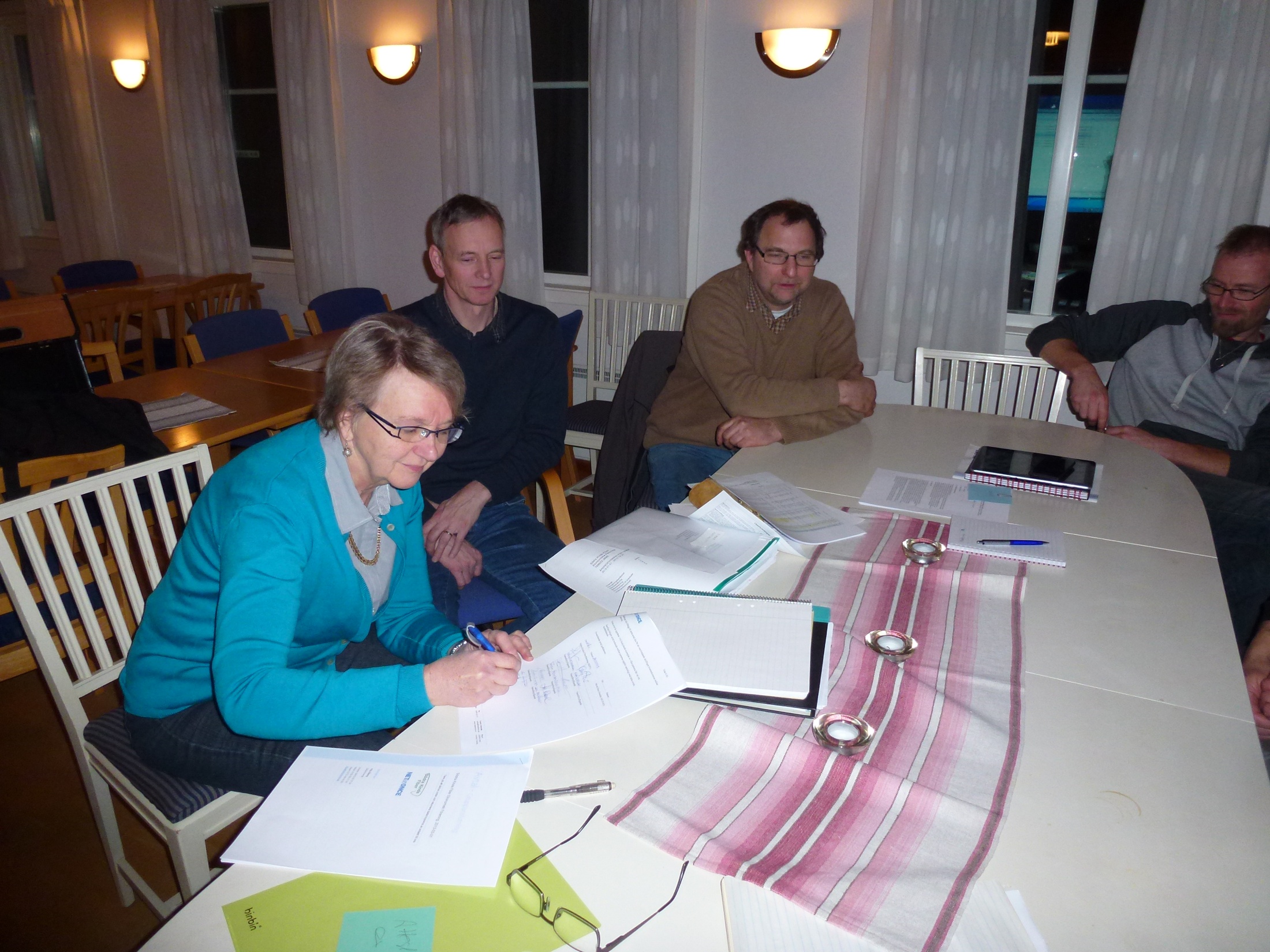 Avtal med Net at once
Signeras av styrelsen
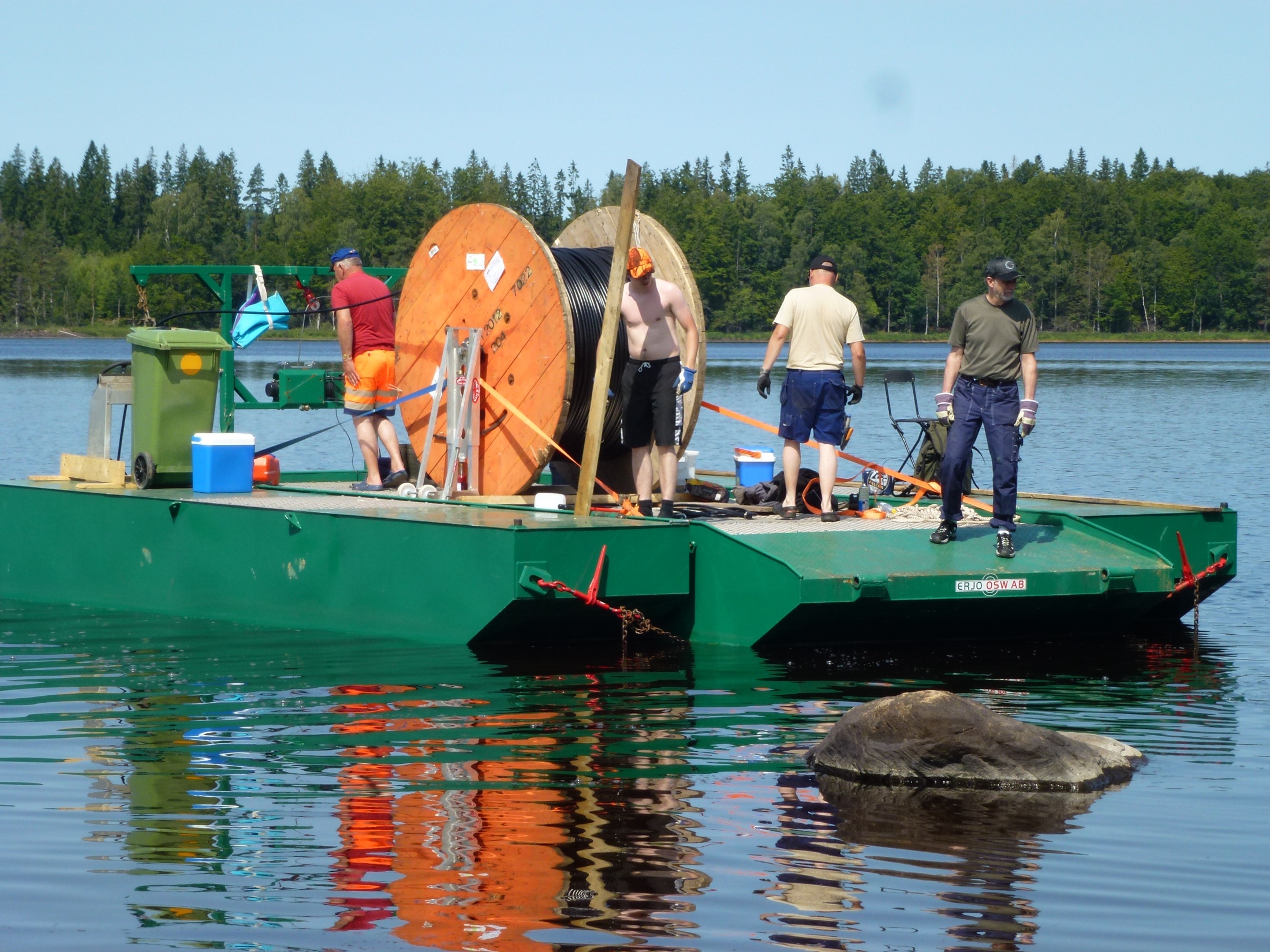 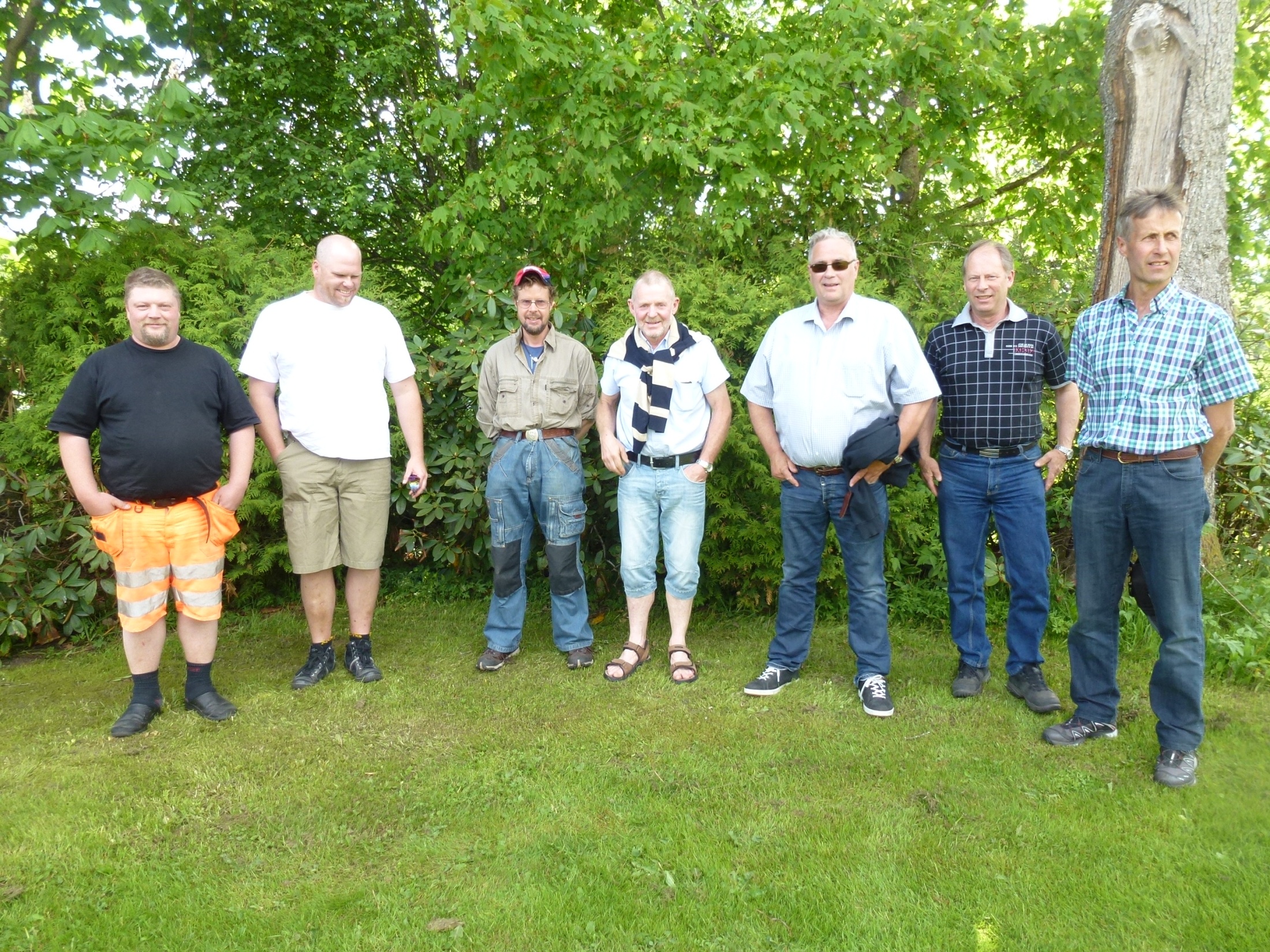 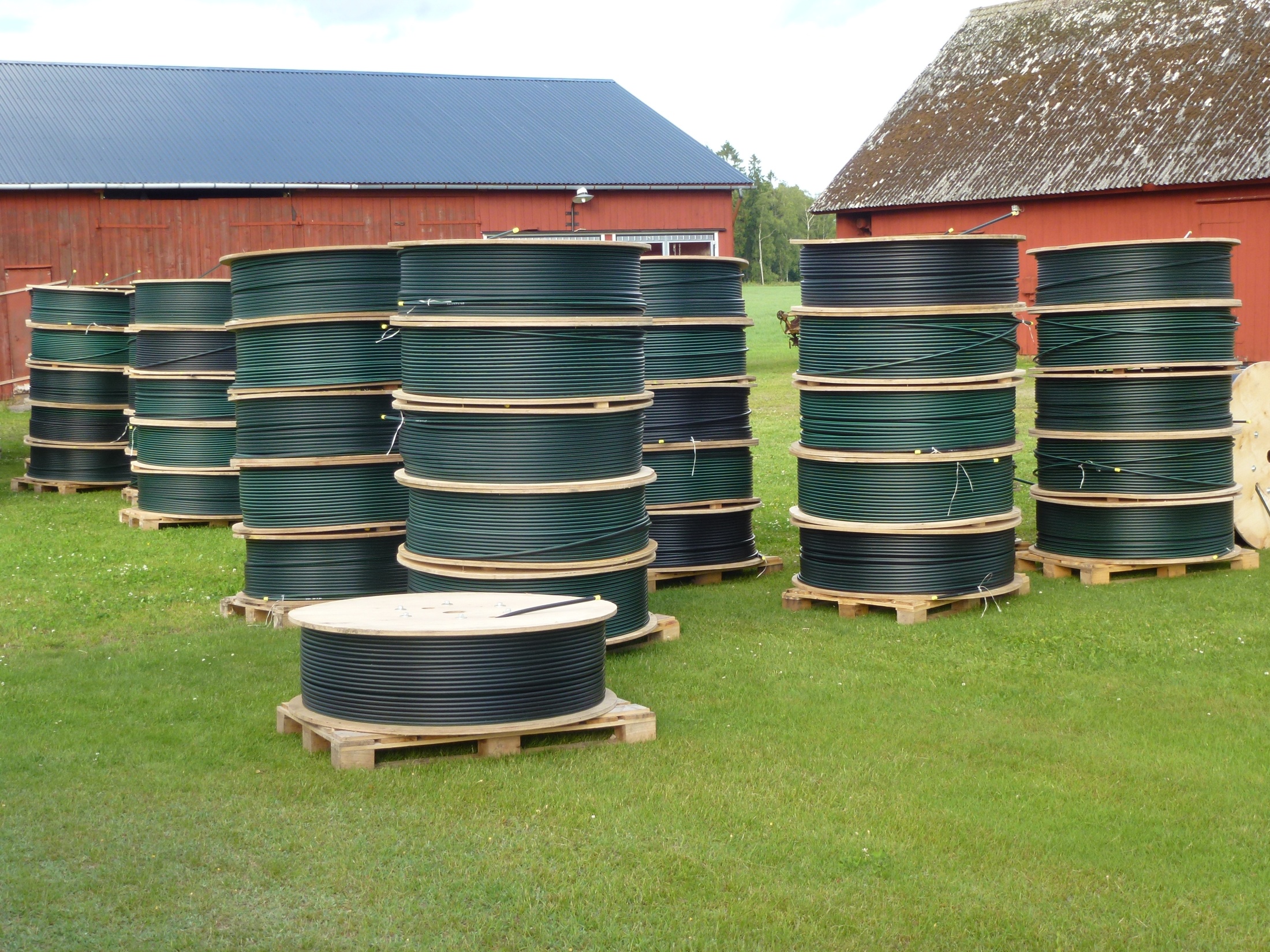 345km slang 
gick det åt
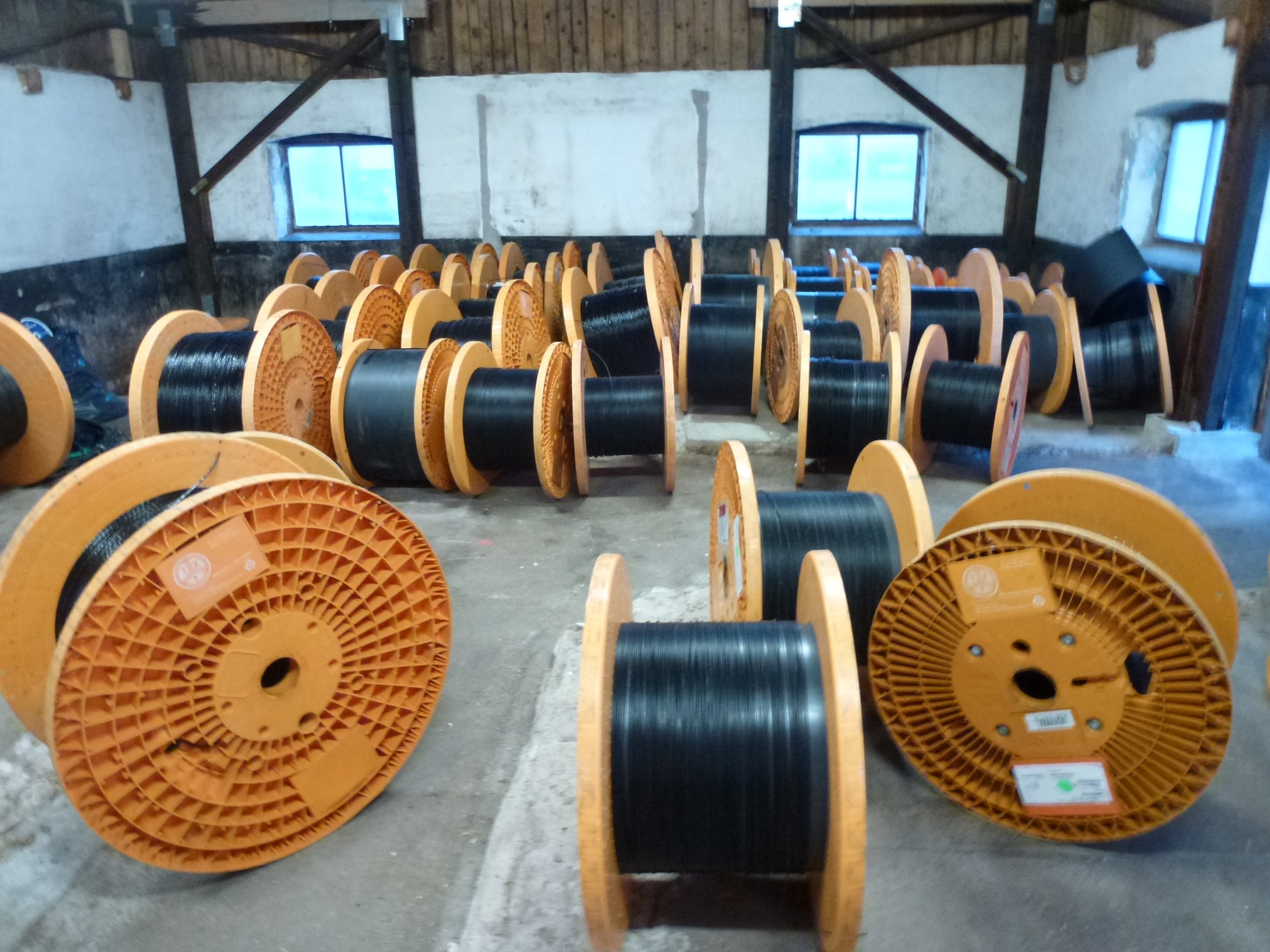 295 km fiber
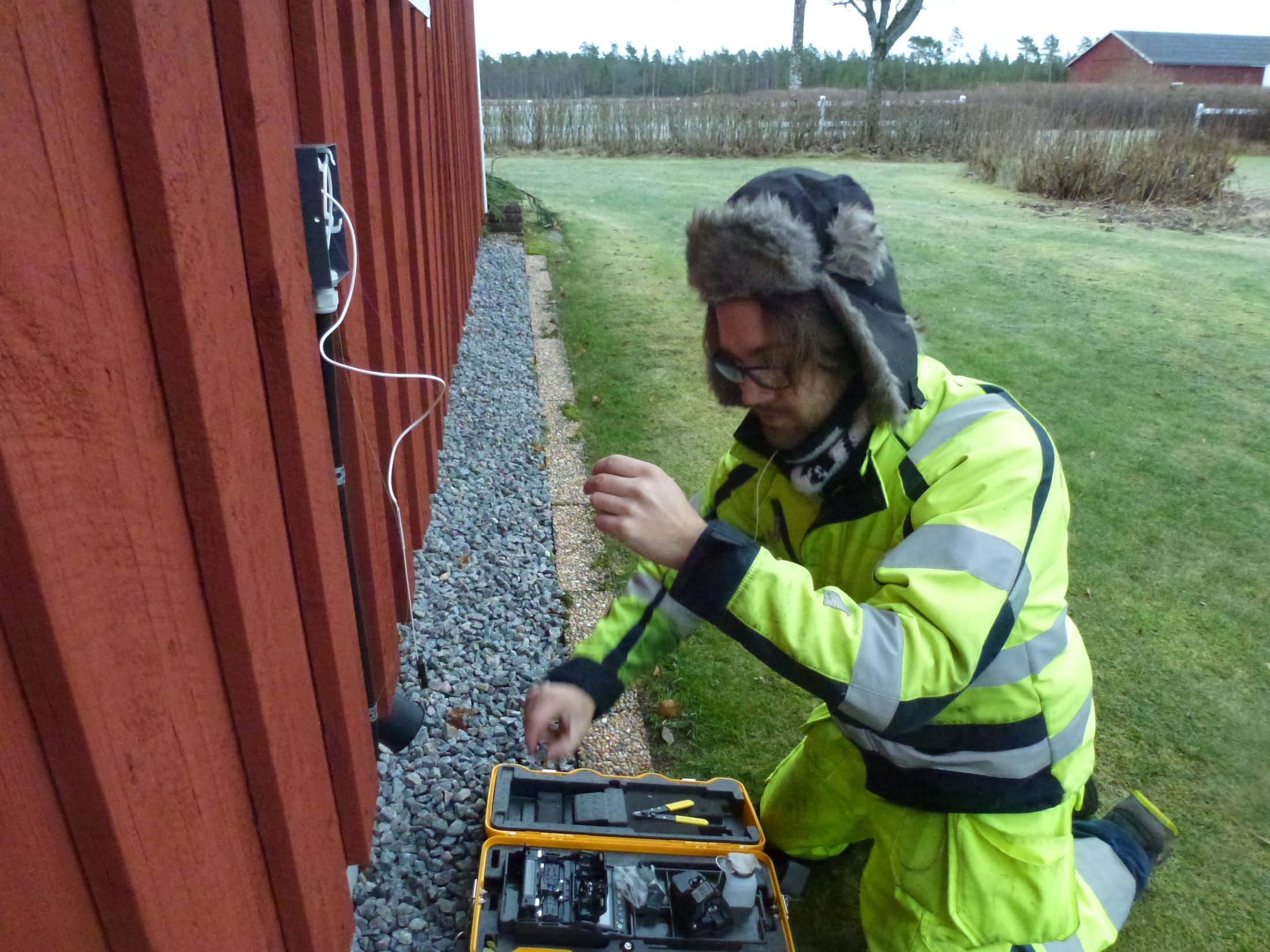 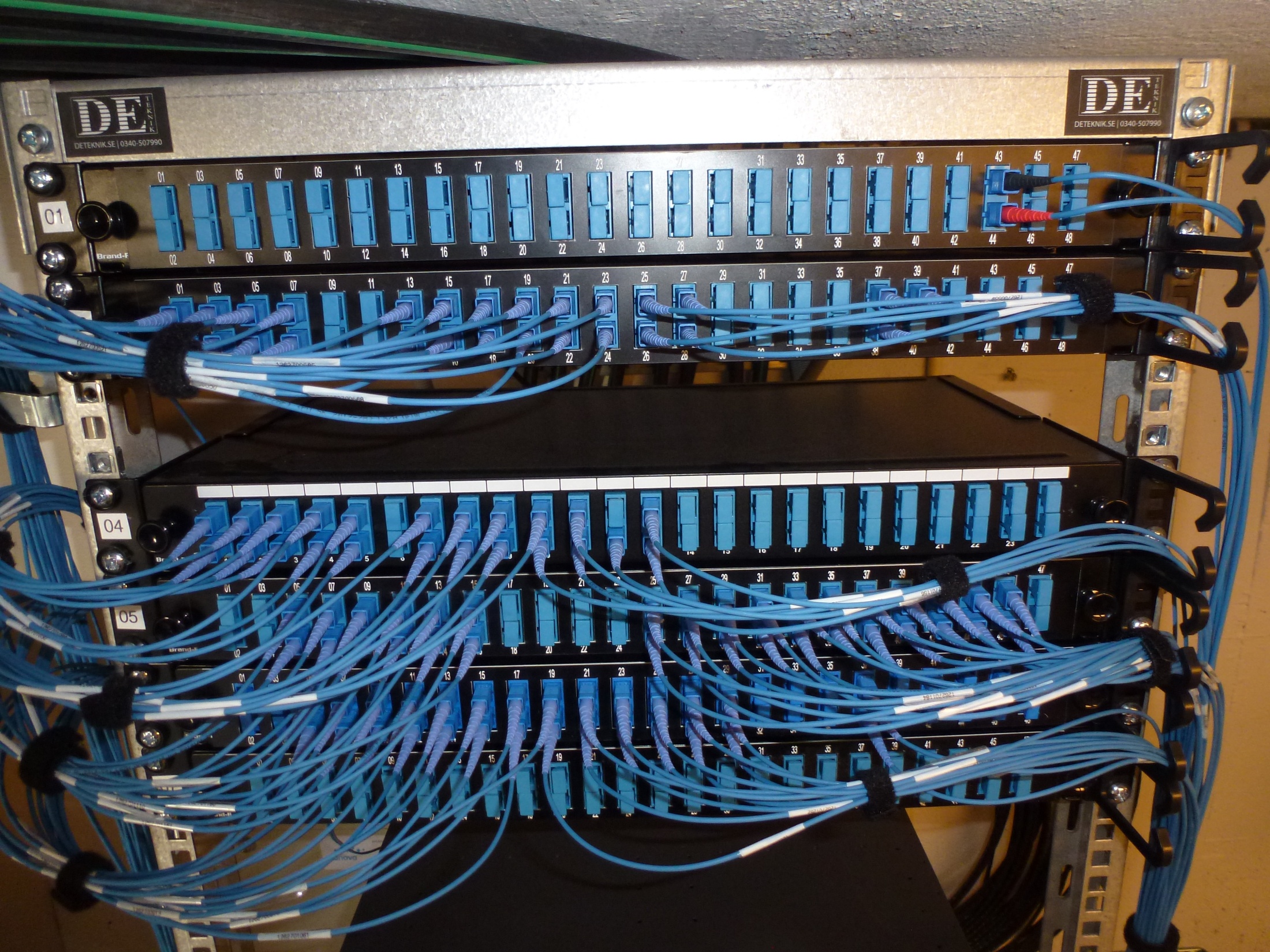 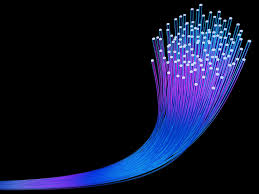 Under  Oktober till
December 2013
tände vi fiberljuset 
i Kindaholm
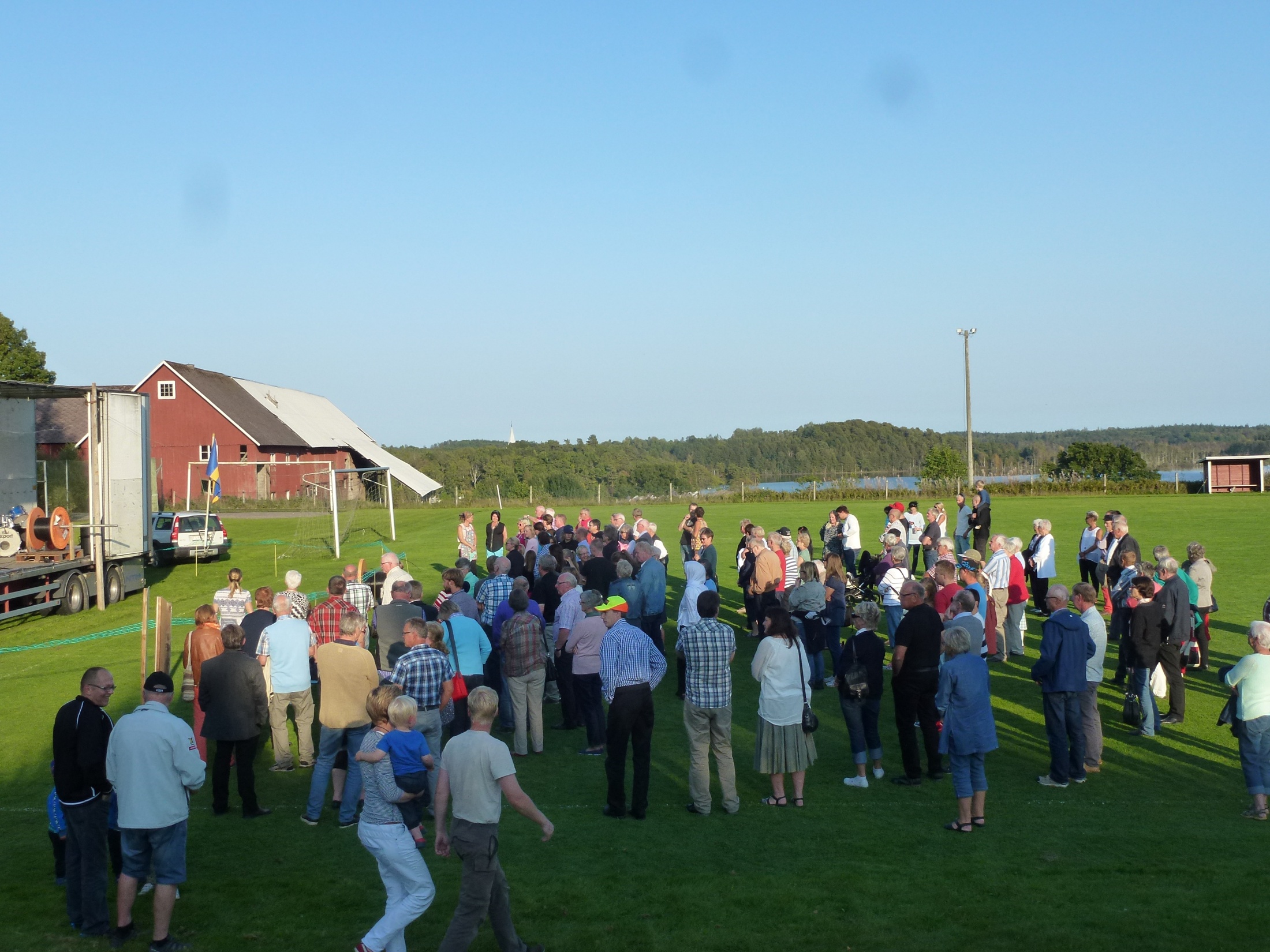 Invigning  i samband med
kindaholmsdagarna